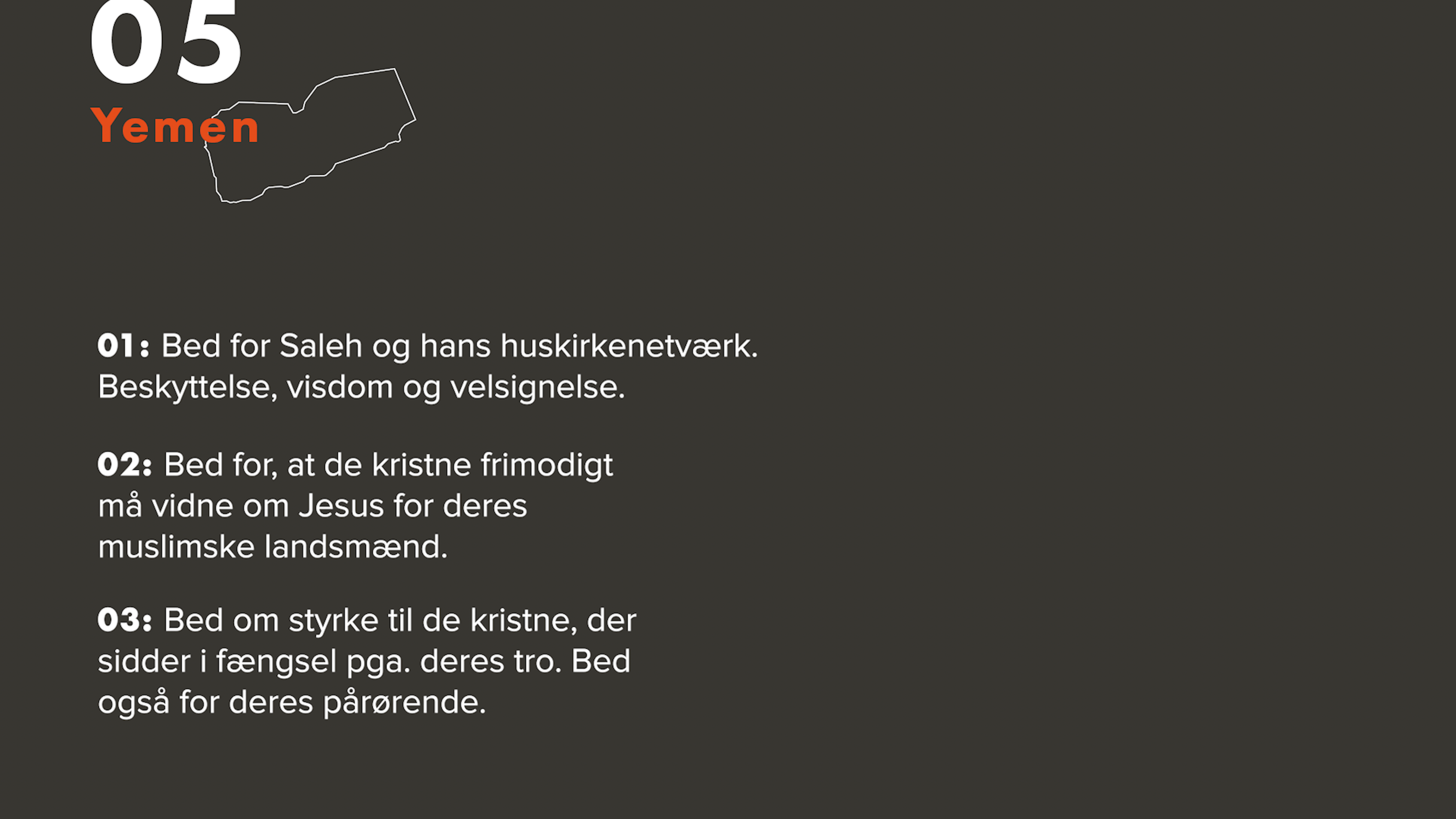 Støt 
Yemens kristne
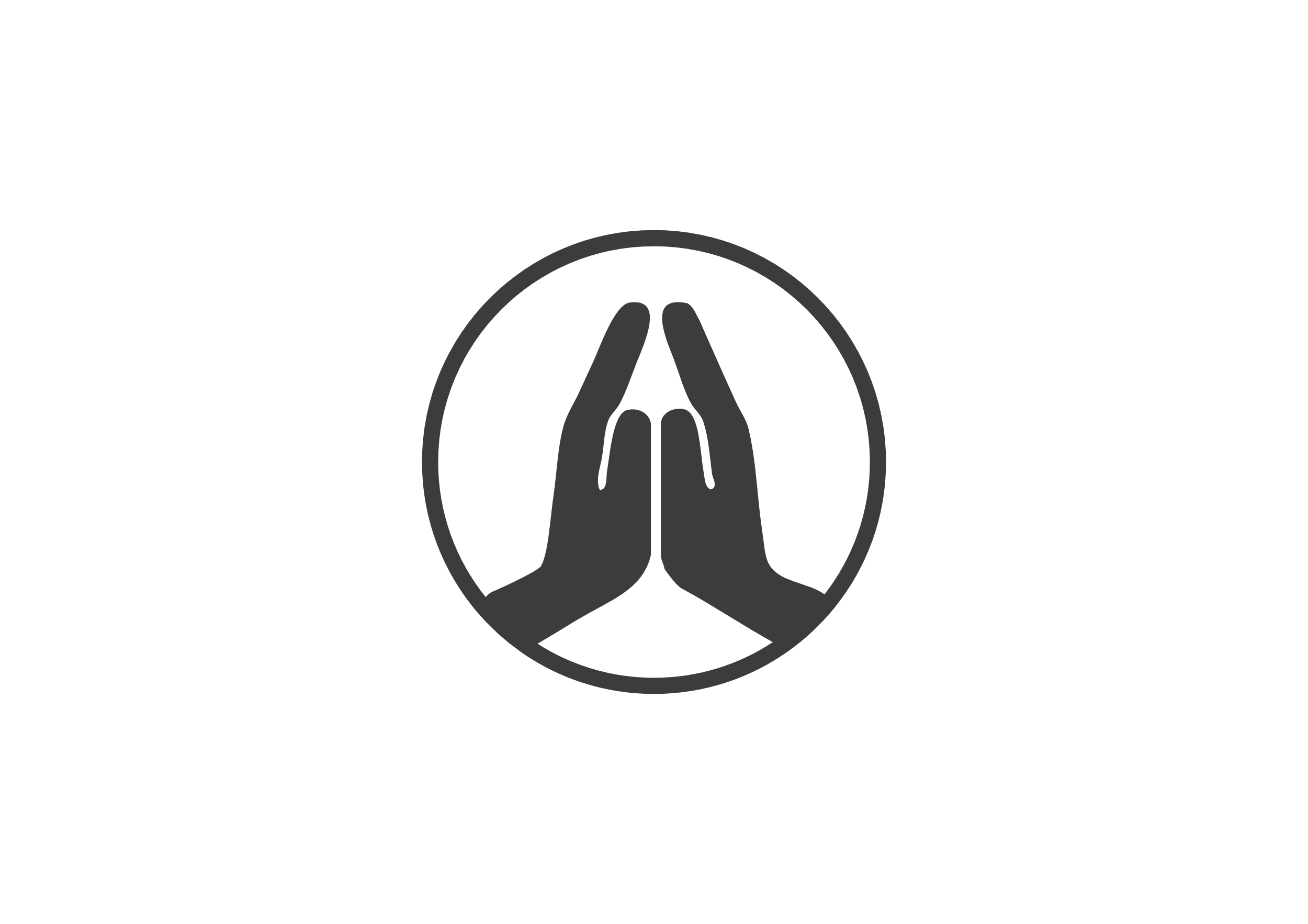 MobilePay 10298
Sådan hjælper Open Doors i Yemen
Understøtter netværk, så isolerede kristne får fællesskab med andre troende.
Udruster kristne ledere med bl.a. discipelskabstræning og litteratur, så de kan styrke kirken i Yemen.
Giver fødevare-, traume- og lægehjælp til trængende kristne.
Støt 
Yemens kristne
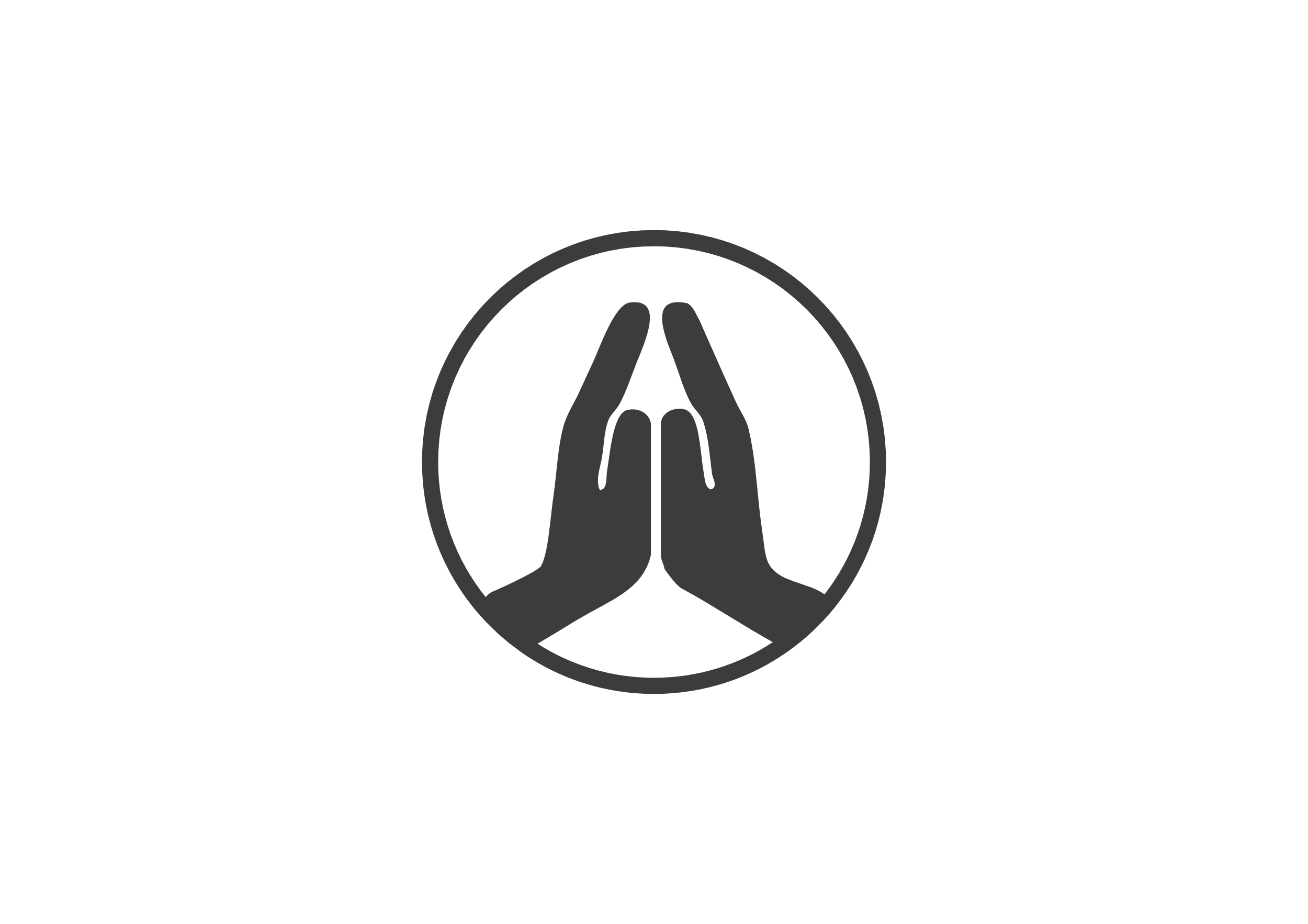 MobilePay 10298